Fig. 2 Relative deficits (blue/pink) in white matter volume in 22qDS children compared with healthy sibling controls ...
Brain, Volume 129, Issue 5, May 2006, Pages 1218–1228, https://doi.org/10.1093/brain/awl066
The content of this slide may be subject to copyright: please see the slide notes for details.
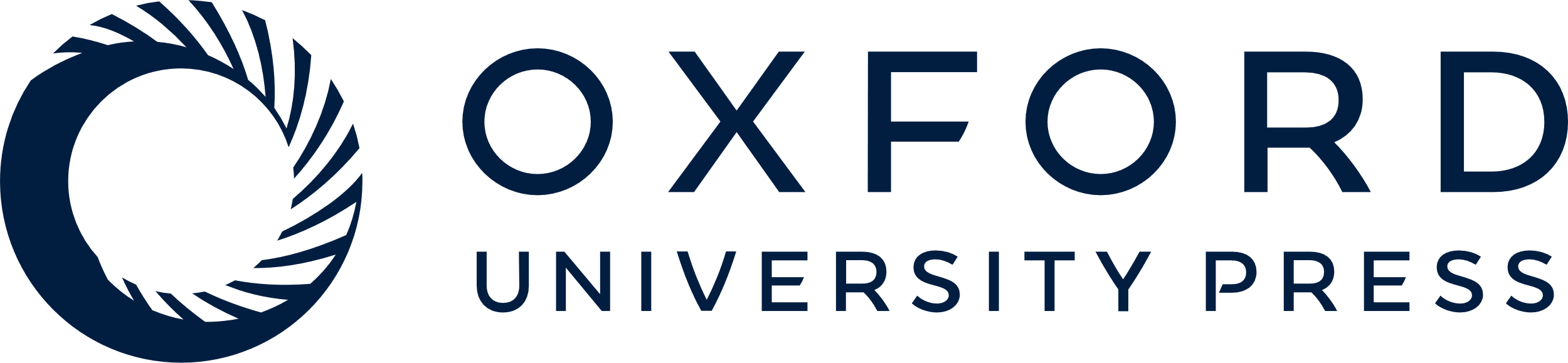 [Speaker Notes: Fig. 2 Relative deficits (blue/pink) in white matter volume in 22qDS children compared with healthy sibling controls (cluster threshold = 0.01, P = 0.008, cluster size = 9453, corrected for gender and total white volume). See Fig. 1 legend for explanation.


Unless provided in the caption above, the following copyright applies to the content of this slide: © The Author (2006). Published by Oxford University Press on behalf of the Guarantors of Brain. All rights reserved. For Permissions, please email: journals.permissions@oxfordjournals.org]